Rozbor filmového vyprávění, fikční svět
Martin Kos (400598@muni.cz), Dan Krátký (dennykr@mail.muni.cz)
1
Proč mluvit o fikčním světě?
Bordwell: divák chce při sledování filmu sestavit fabuli
Kokeš: fabule může ustupovat do pozadí, požitek plynoucí z průzkumu fikčního světa

Příklady?
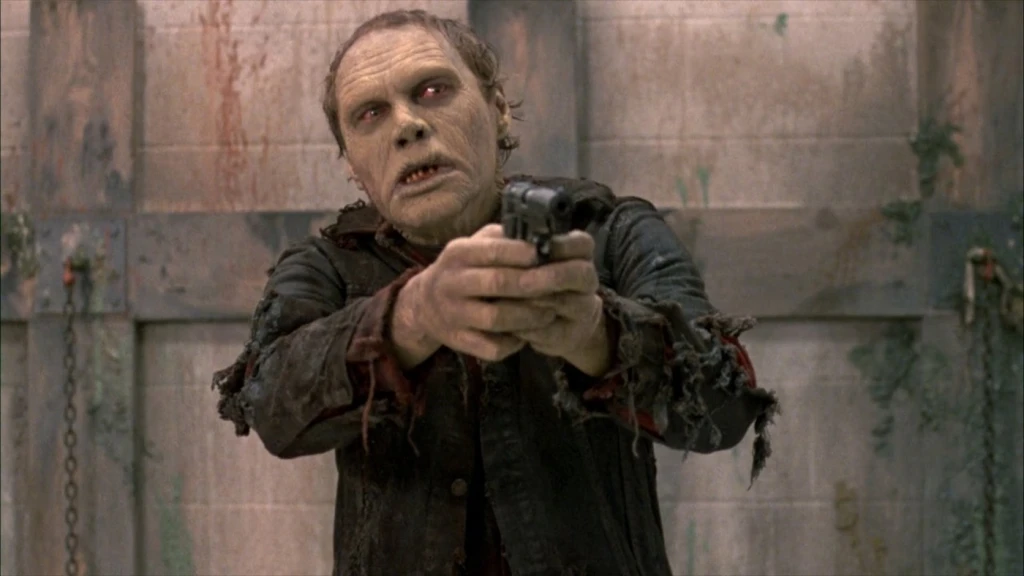 2
Fikční svět
konkrétní časoprostorové uspořádání, která má svůj řád, pravidla, své vlastní zákony a své nezaměnitelné uspořádání entit
Je na našem světě nezávislý, my vycházíme z toho, že se mu podobá až do chvíle, než se mu podobat přestane. Má vlastní pravidla!
Je ze své povahy neúplný
3
Zápatí prezentace
Statická a dynamická podoba fikčního světa
statika
dynamika
osazení fikčního světa fikčními entitami.
vývoj v průběhu
4
Zápatí prezentace
Fikční svět
Jak chápat a identifikovat fikční entity
Typy entit
Singulární vlastnosti
subsvět
mikrosvět
Relační vlastnosti
Narativní vlákna – výsledek vzájemného působení
5
Zápatí prezentace
Narativní modality
1. Aletické
2. Deontické
3. Axiologické
4. Epistemické
6
Zápatí prezentace
Otázky?
7
Zápatí prezentace